Mrs. D. S. Patil
Assistant professor
Department of Chemistry
Kisan Veer Mahavidyalaya Wai
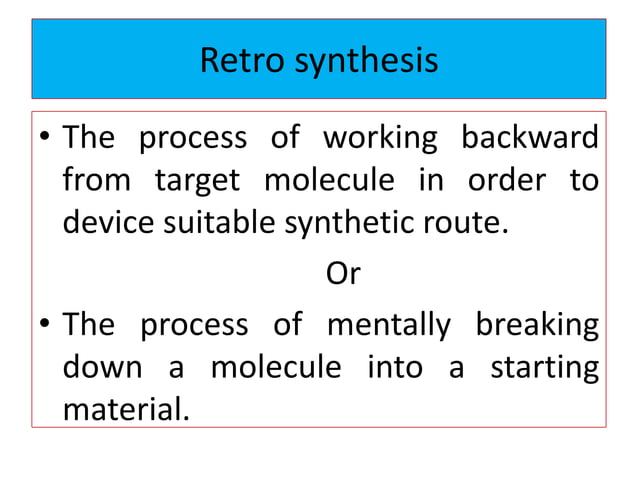 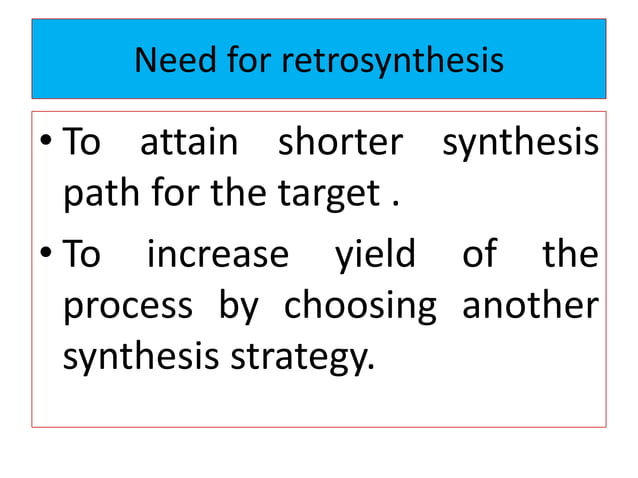 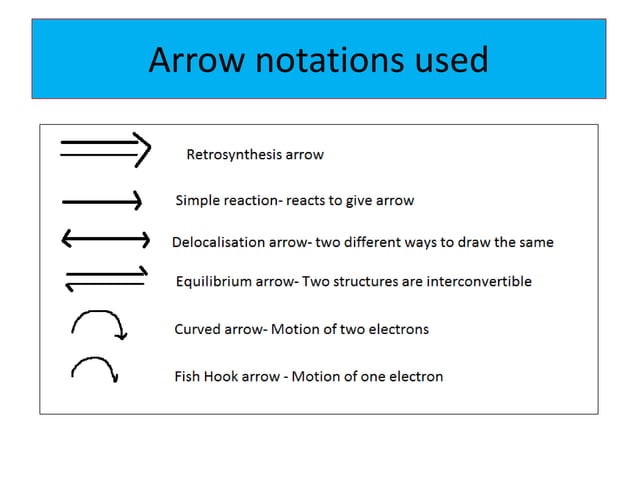 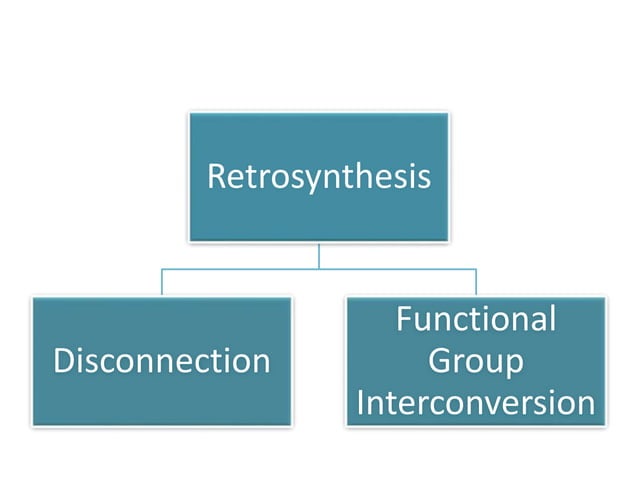 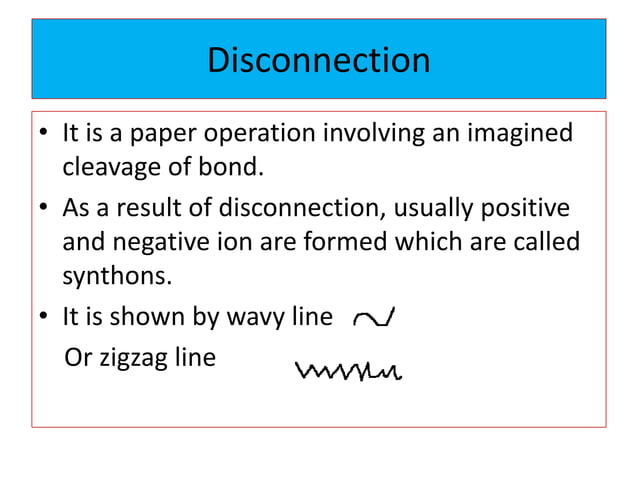 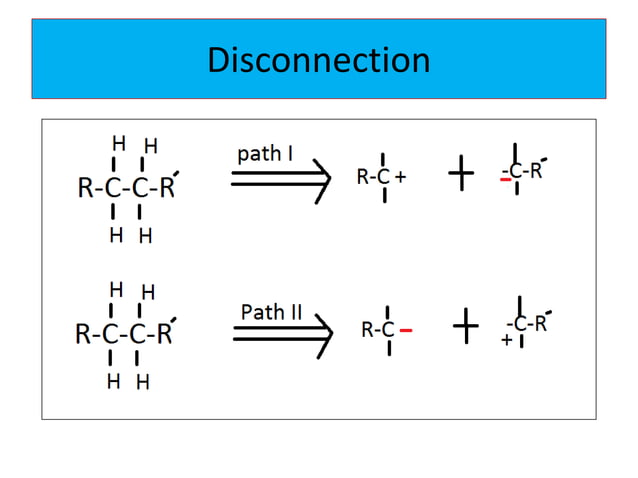 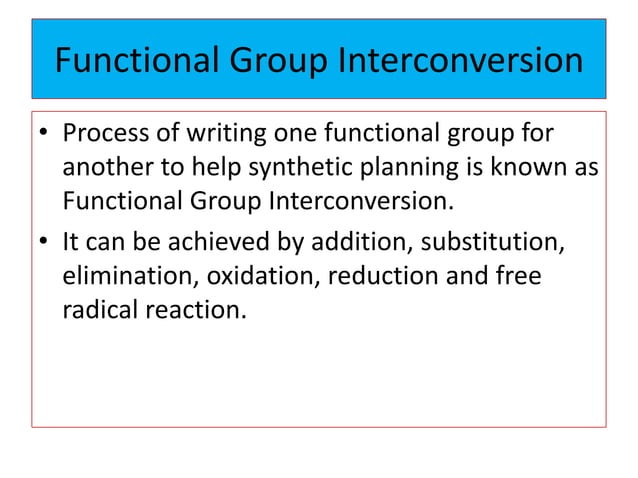 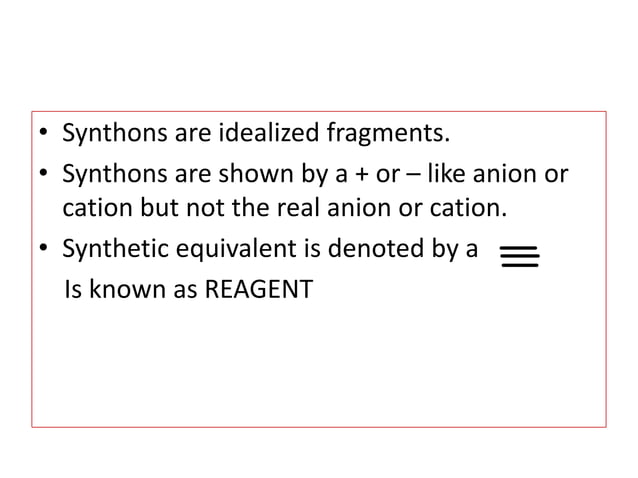 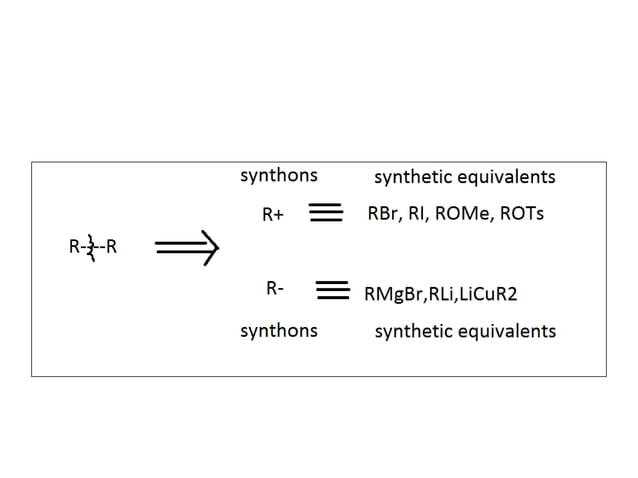 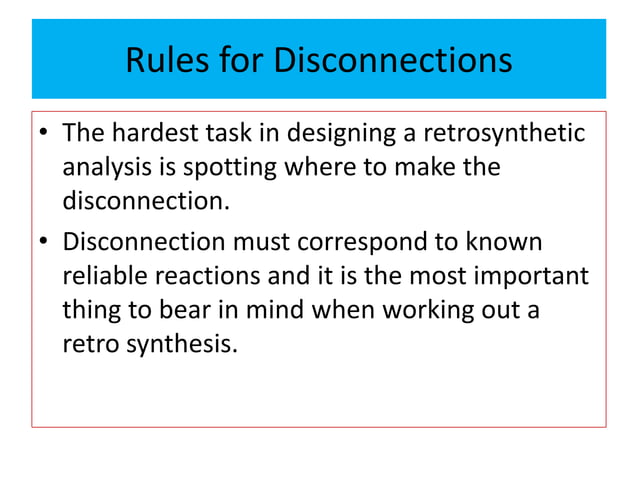 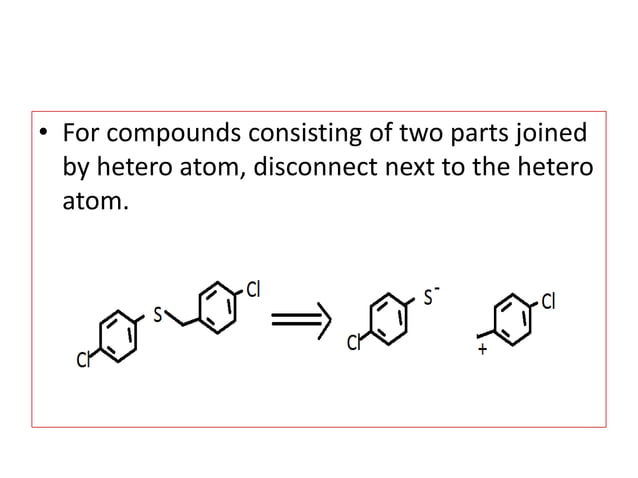 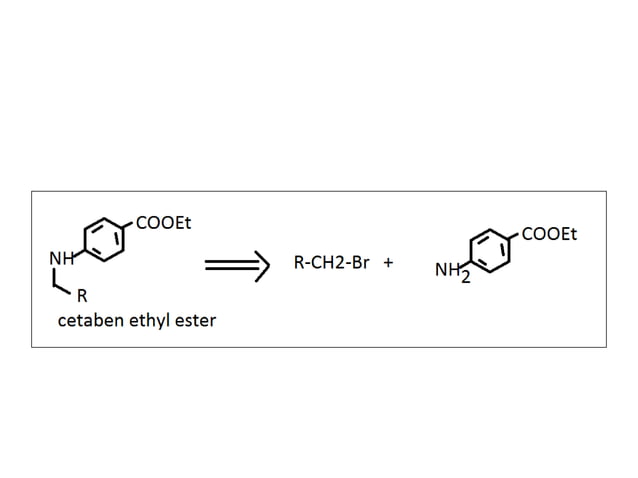 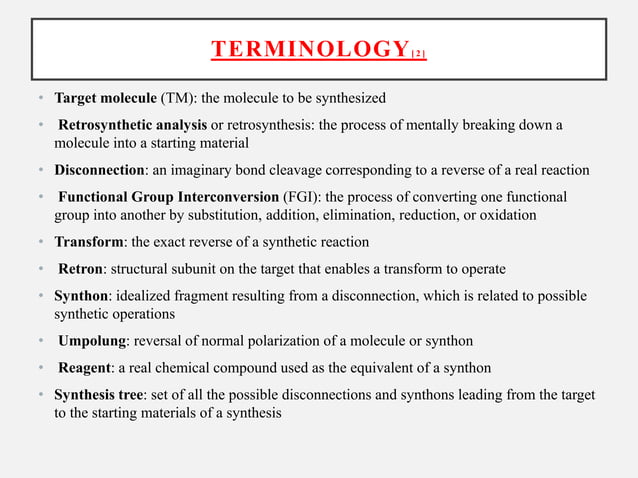